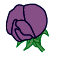 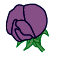 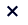 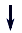 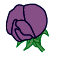 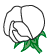 46
135
a) What is the genotype of the purple parent plants?
 
b) What is the genotype of the 135 plants with
   purple flowers?
[Speaker Notes: 1) A farmer owns a field of pea plants with purple flowers. Sowing the seeds of these flowers he gets 135 plants with purple and 46 with white flowers.
 
a) Explain this result by drawing the scheme of the cross. Which allele is dominant? 
 
b) What is the genotype of the purple parent plants?
 
c) What is the genotype of the 135 plants with purple flowers?]
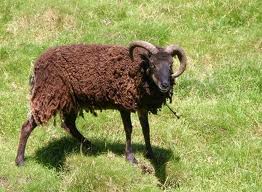 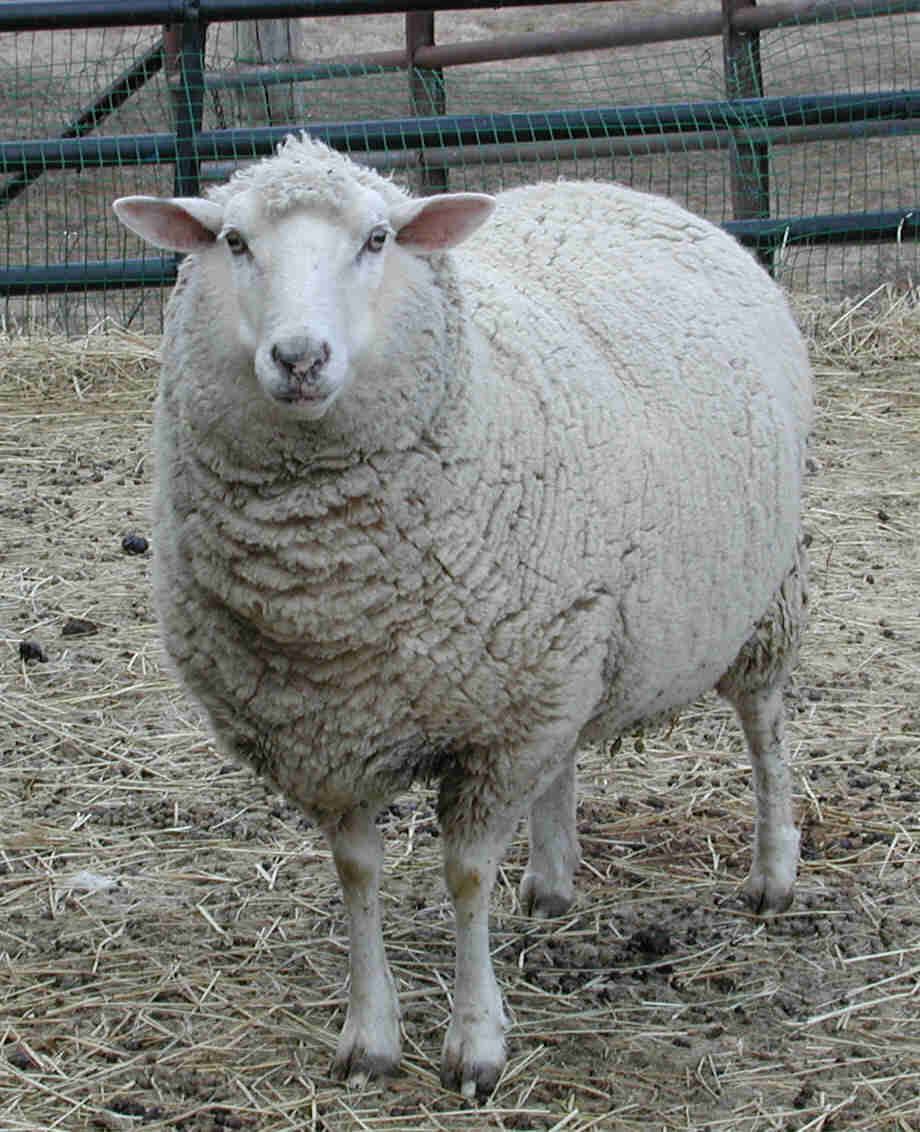 P:
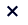 F1:					?
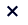 ?
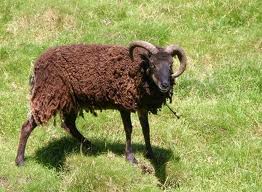 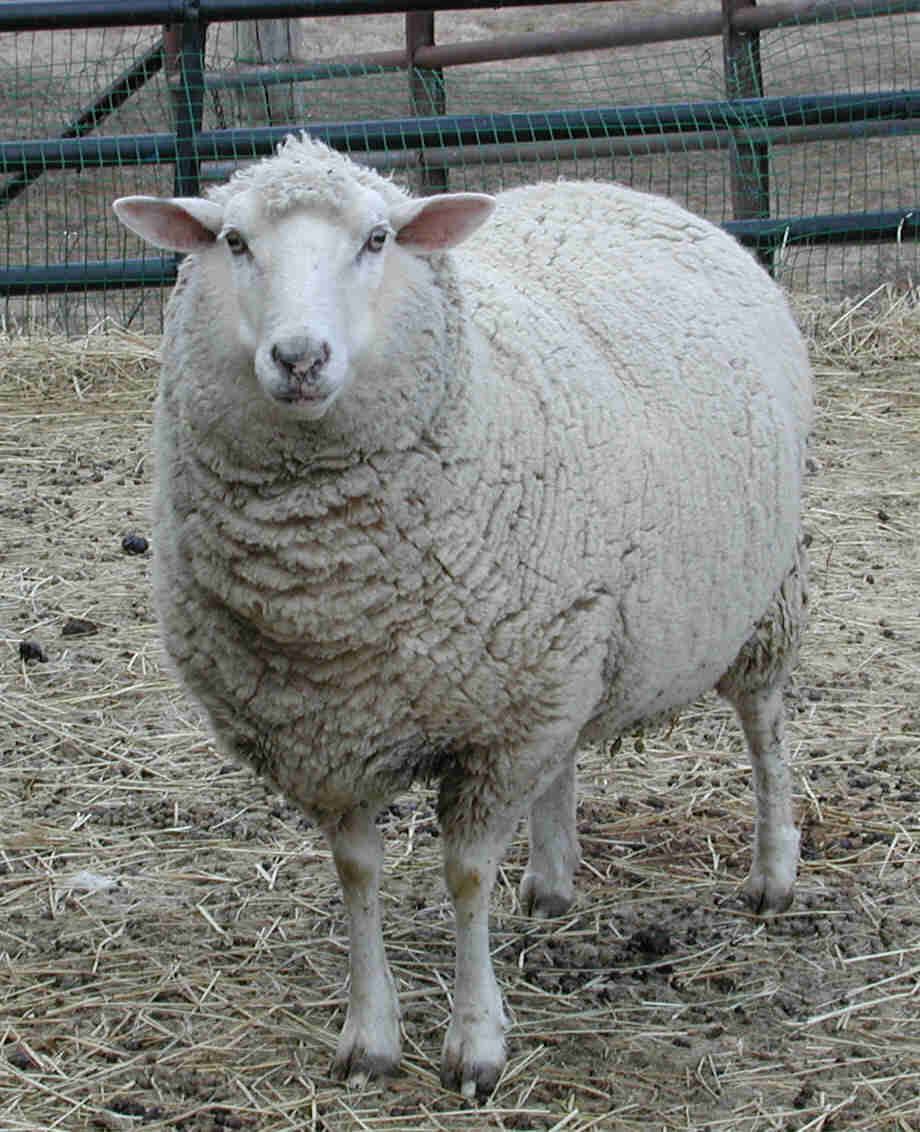 F2:
 121
?
[Speaker Notes: . Ein reinerbig schwarzes Schaf paart sich mit einem reinerbig weissen Schaf und die 
    F1-Generation wird „inter se“ weitergekreuzt. In der F2 ist die grosse Mehrheit schwarz, nämlich
   121 Schafe. Der Rest besitzt ein weisses Fell.
 
    a) Welche Fellfarbe und welchen Genotyp hatte die F1-Generation? Begründen Sie mit Hilfe der 	2
         Mendelschen Regel (welcher?).
 
	b) Wie viele (ca.) weisse Schafe erwarten Sie in der F2- Generation? Begründen Sie mit Hilfe	2
         der Mendelschen Regel (welcher?).
 
	c) Wie viele (ca.) schwarze Schafe in der F2 sind heterozygot?				1
 
	d) Wie können Sie herausfinden, ob ein schwarzes Schaf heterozygot ist? (präzise Begründung)	2]
Incomplete Dominance: Four O‘Clock Flower
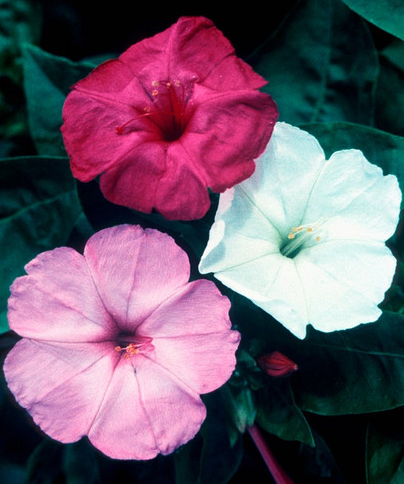 [Speaker Notes: Repetition: dominant recessive… only two phenotypes!  Incomplete dominance: every genotype has ist genotype (3 different)


The flowers usually open from late afternoon onwards, then producing a strong, sweet-smelling fragrance, hence the first of its common names. 

Parents red/white (homozygous)…. Offspring, red/ white/ pink.      Any suggestions how this could have happened?

Apart from the “dominant-recessive” heredity that Mendel observed in his experiments, there also exist “incomplete dominance”. The phenotype of the heterozygous genotype is an intermediate of the phenotypes of the homozygous genotypes.]
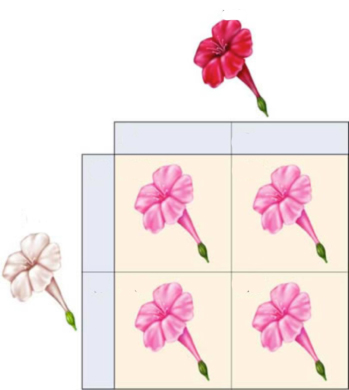 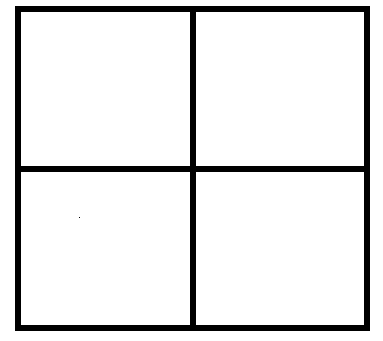 F2
F1
Try to explain this Result:
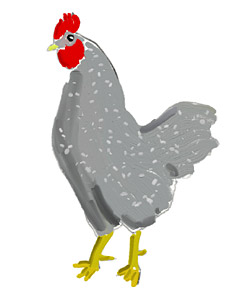 grey
grey
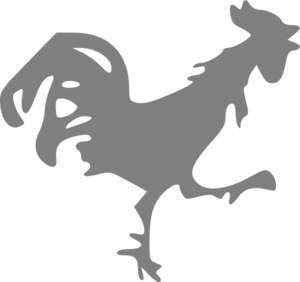 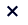 16
9
7
grey
black
white
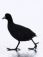 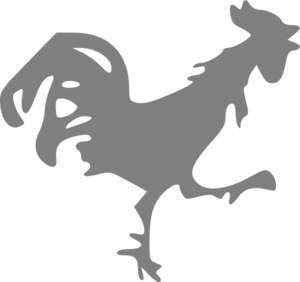 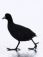 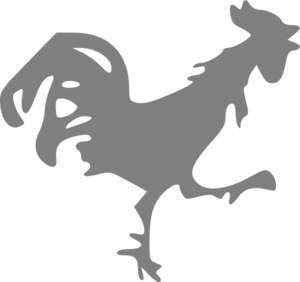 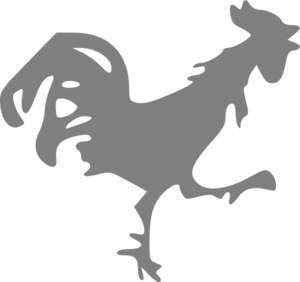 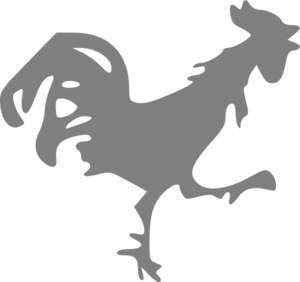 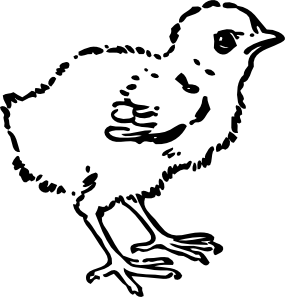 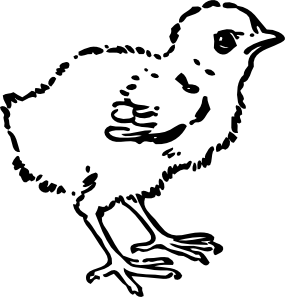 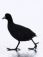 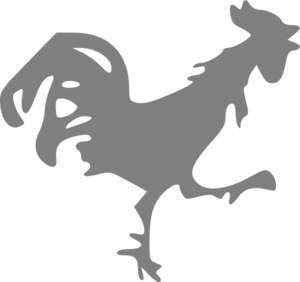 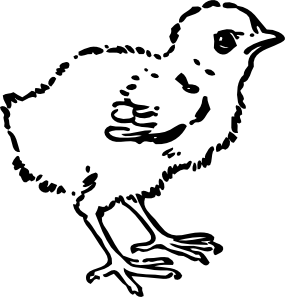 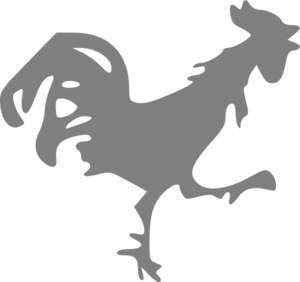 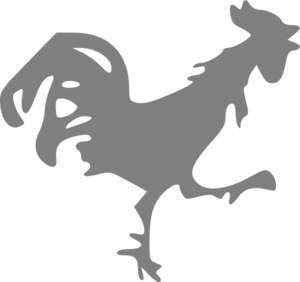 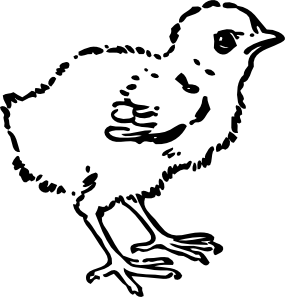 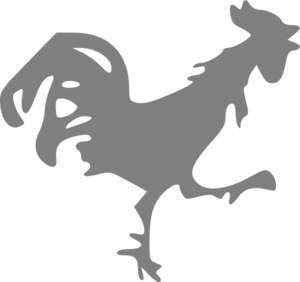 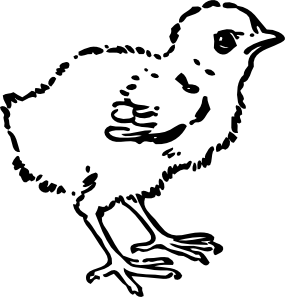 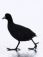 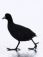 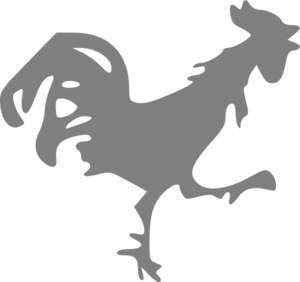 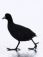 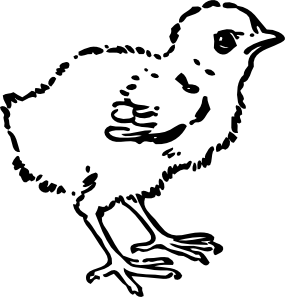 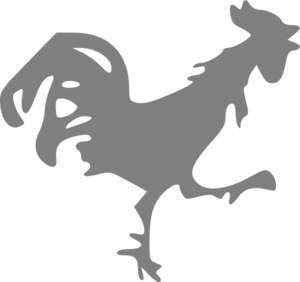 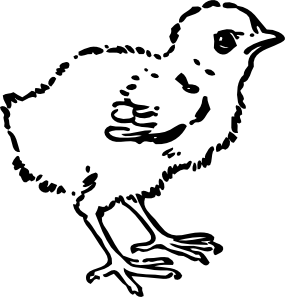 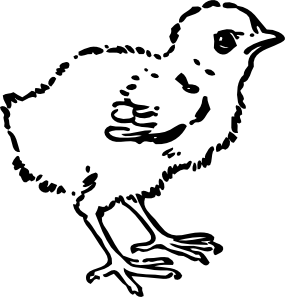 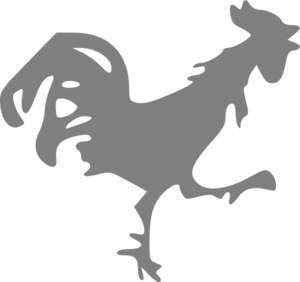 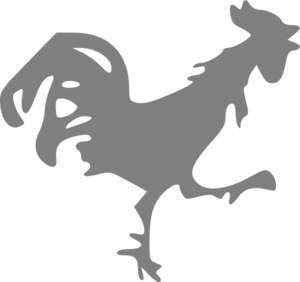 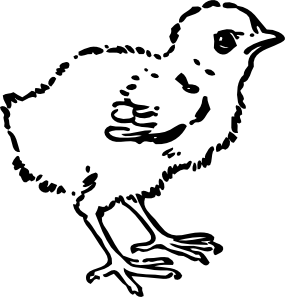 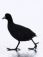 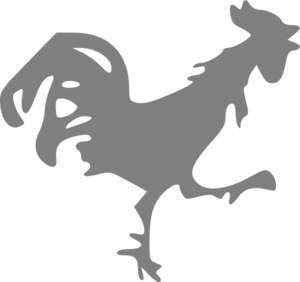 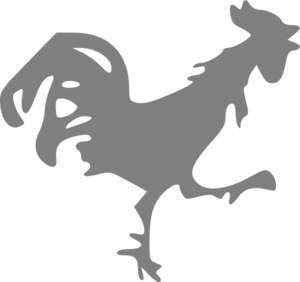 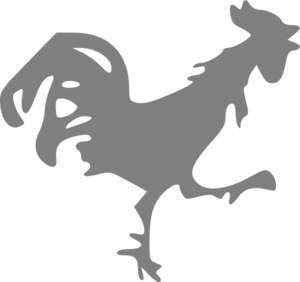 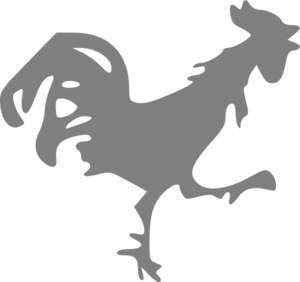 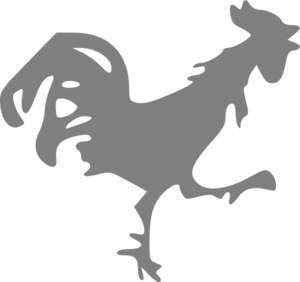 CBCW
CB
CW
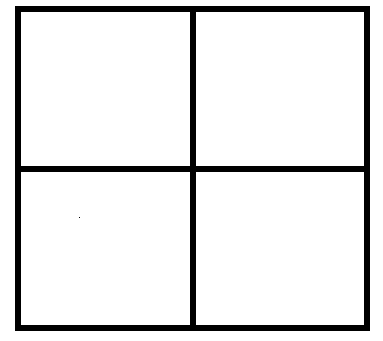 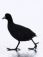 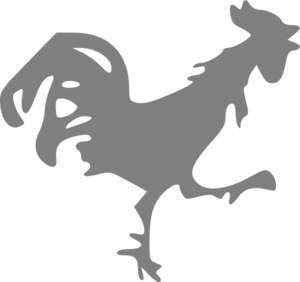 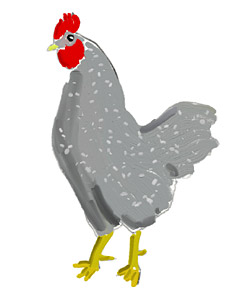 CBCB
CWCB
CB
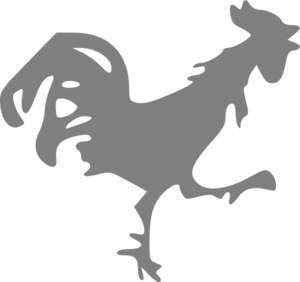 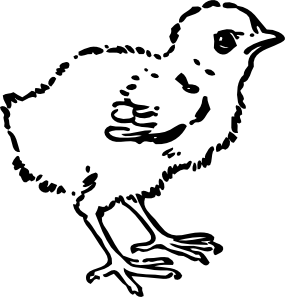 CBCW
CWCW
CW
CWCB
Ratio:      1 (black)   :   2 (grey)   :   1 (white)
[Speaker Notes: What is the genotype of the parents? 							CBCW 			„Erscheinen“
What germ cells do they produce...or which genes can they give to the offspring?	CB or  CW 		„Erscheinen“
3.  What are the genotypes of the offspring?     							Oben links beginnen  „Erscheinen“
4.  What are the phenotypes of the offspring?							Oben links beginnen  „Erscheinen“]
Codominance
CWCW
CBCB
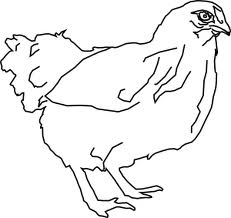 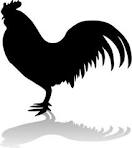 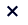 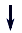 CWCB
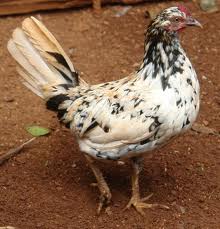 Offspring (CWCB) is not intermediate (grey), but with white and black areas.
[Speaker Notes: How would the offspring of a cross between a red and white flower look like, if the trait was inherited in a codominant way?]
Dominant recessive, incomplete dominance or codominance?
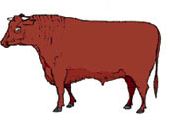 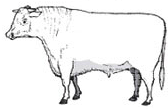 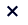 P:
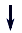 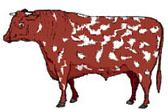 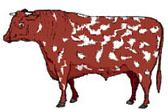 F1:
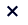 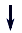 F2:
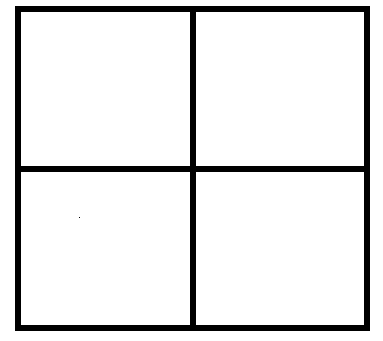 [Speaker Notes: Codominance

 If you cross the F1- cows with each other.... What does the offspring look like? Draw the punnet square!]
Black fur is dominant over white fur: Is the following outcome of a cross possible?
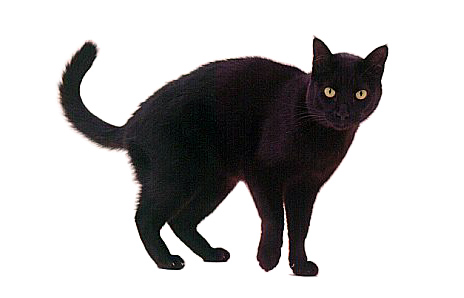 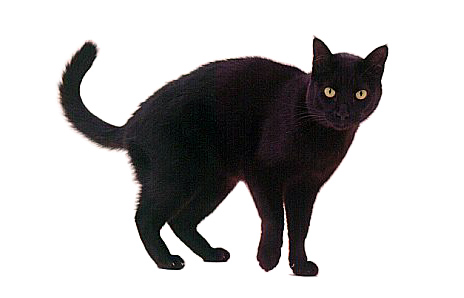 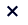 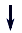 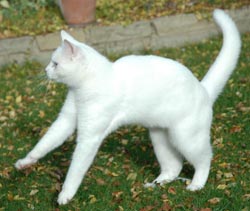 [Speaker Notes: If they have 7 puppies... How many of them do you expect to be white?]
Repetition:


Read in the Bokk „Evolution on page Nr. 48/49 untill page Nr. 50/51
[Speaker Notes: Before going on... If problems: read text book evolution on page nr.48/49 middle „Mendel... Untill page nr. 50/ 51]
Inheritance of two Traits: Colour and Shape
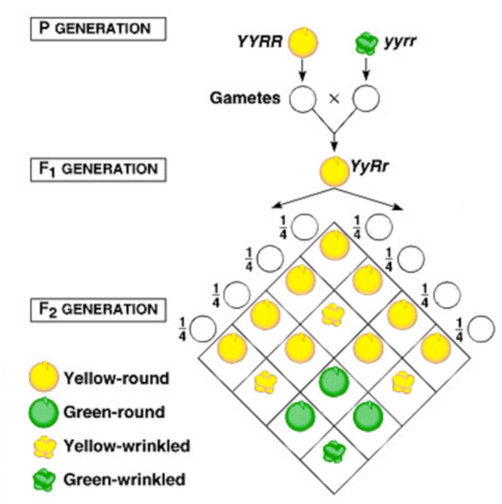 [Speaker Notes: Third Law: Looking at a cross with two or more traits involved, the genes for the separate traits are passed independently of one another from parents to offspring. = „Law of Independent Assortment”]
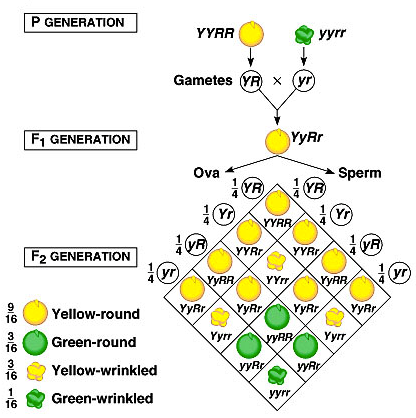 Heredity and Chromosomes